Briljant ideeNiet aangeboren hersenletsel
Gemaakt door: Suzanne verkaik, max denekamp & carmen Smits
Hoe zijn we op het idee gekomen?
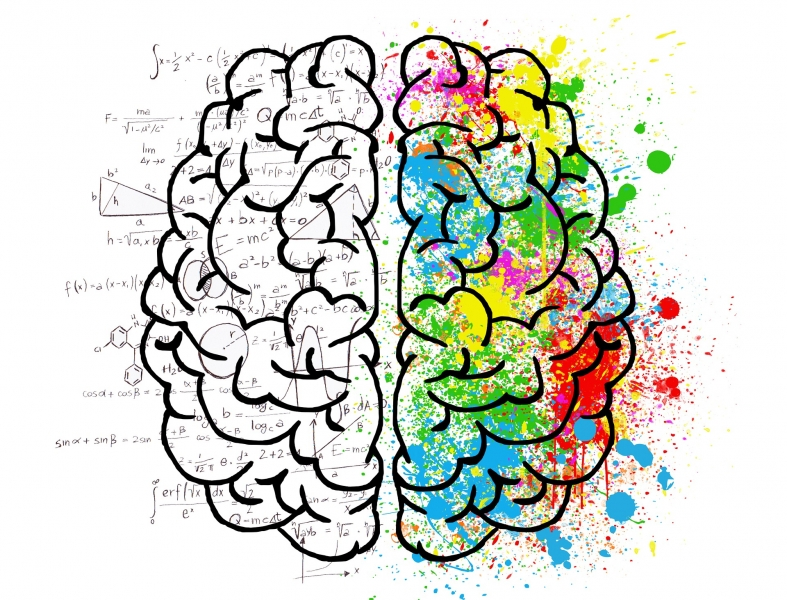 Ziektebeeld nah
Na de geboorte
Hersenschudding
Zichtbare en onzichtbare gevolgen
Hemiparese
Cognitieve stoornissen
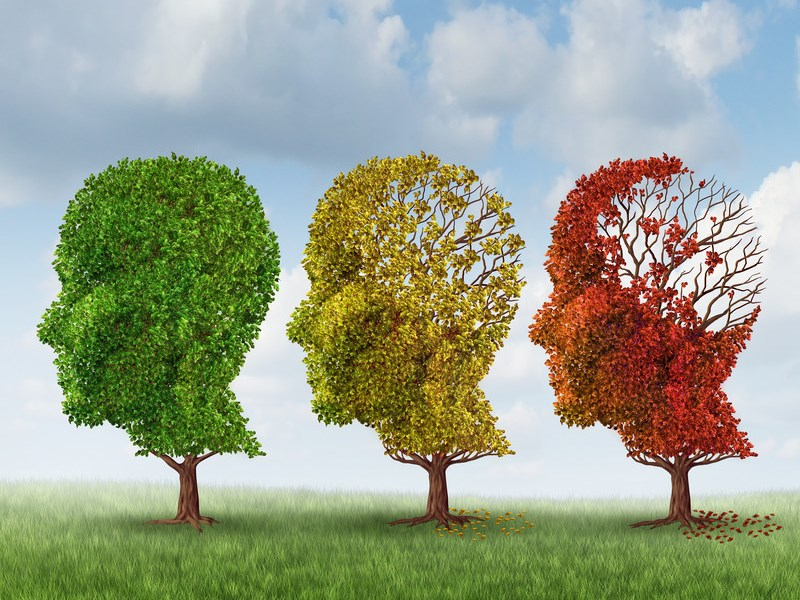 Het briljante idee
Schoenprothese
Schok
Lopen
Geen pijn
valpreventie
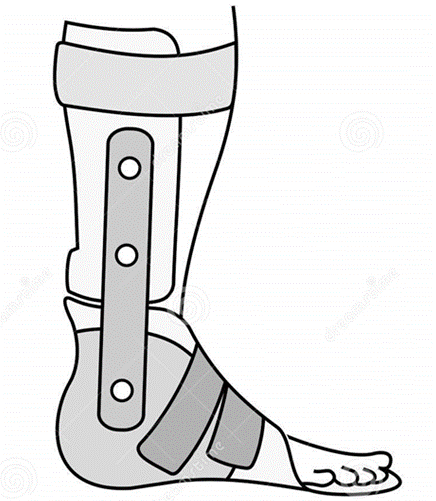 Einde
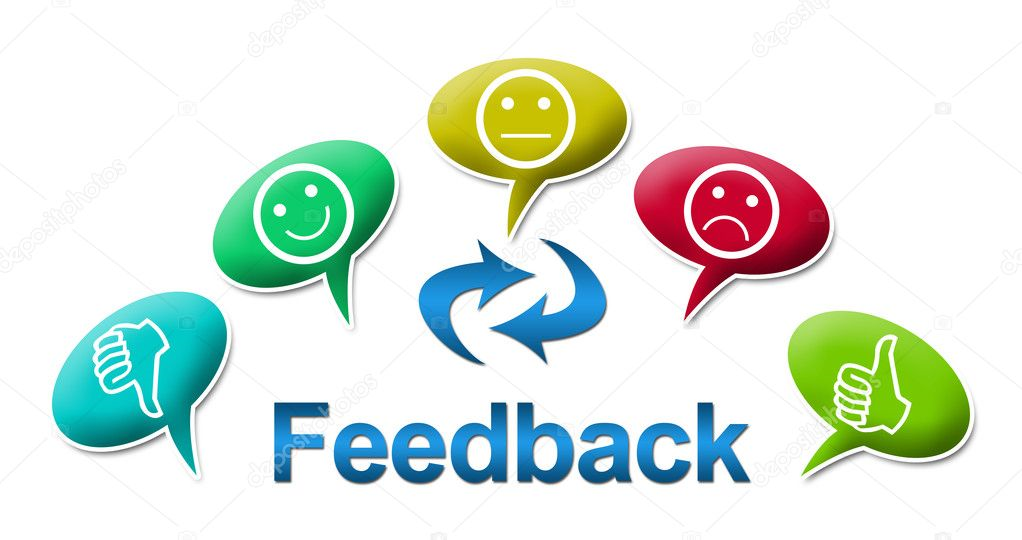